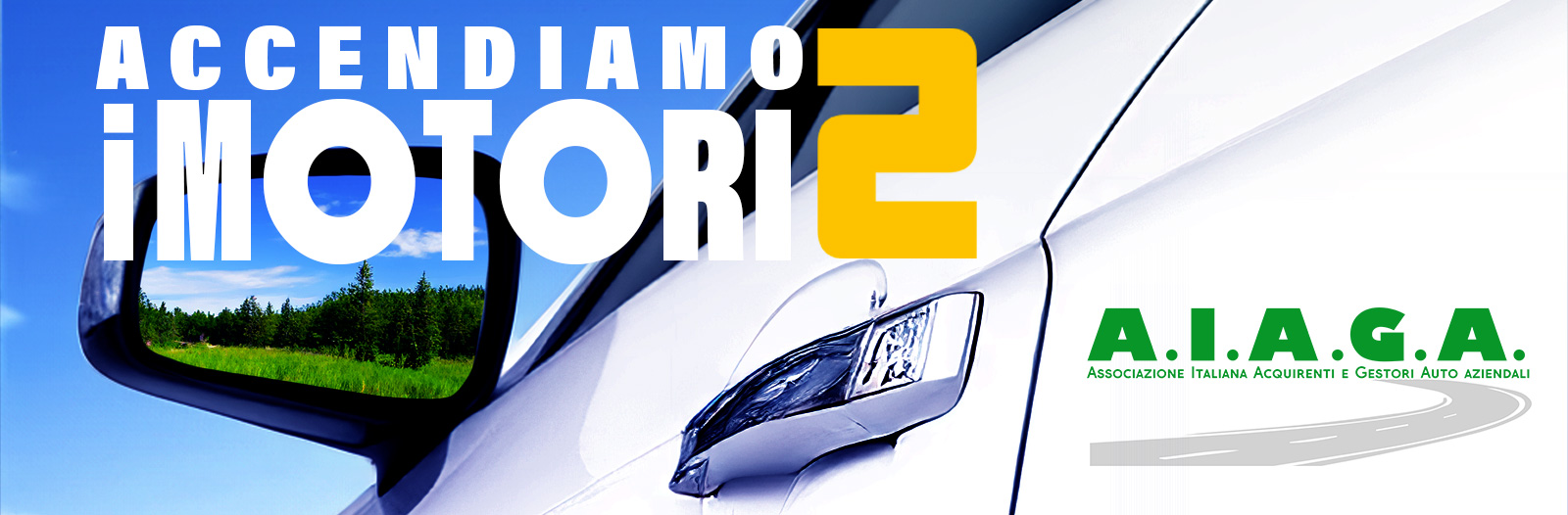 Un evento:
4 DICEMBRE 2024
Seminario:
Con il Patrocinio di:
FISCO E FLOTTE
Con il Patrocinio di:
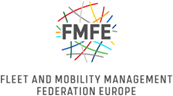 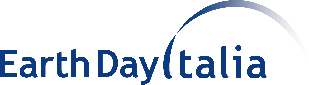 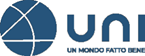 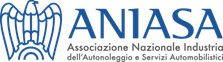 Intervento di: 
Stefano Sirocchi
Partner Platinum:
Partner:
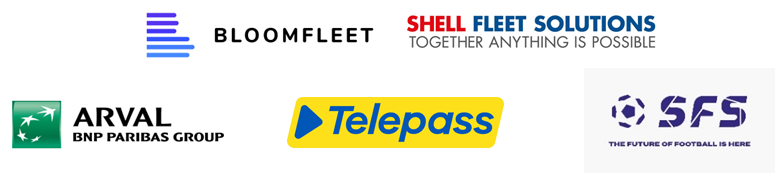 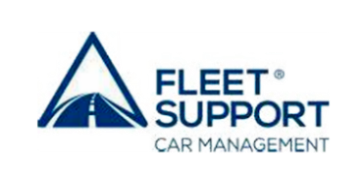 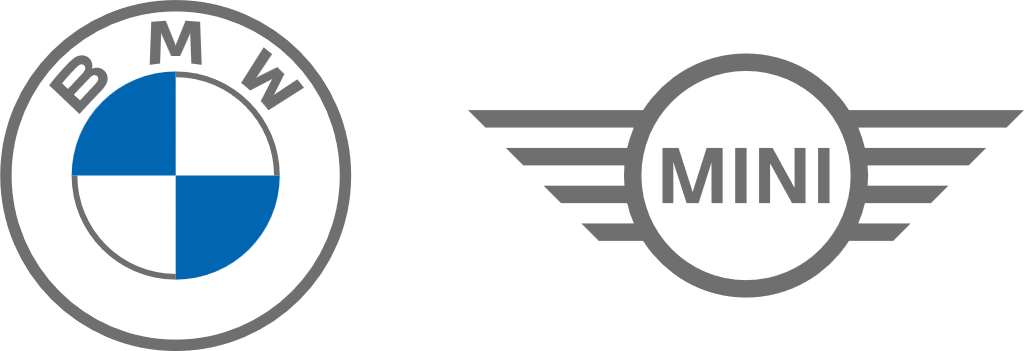 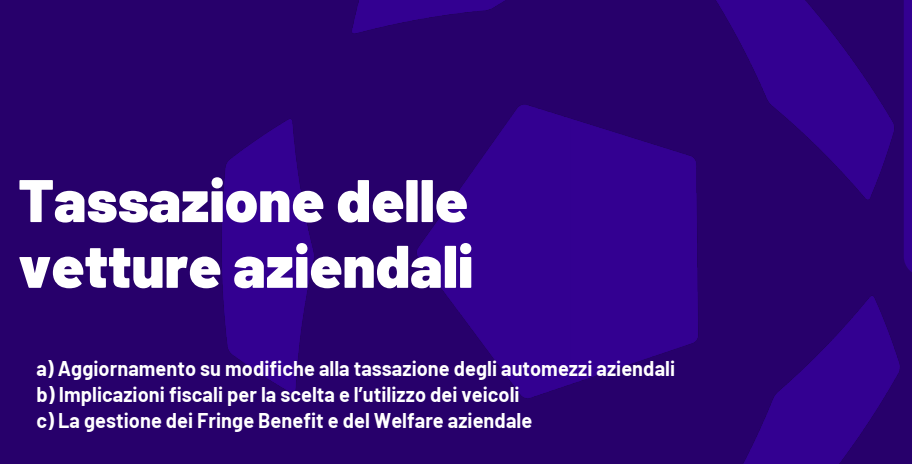 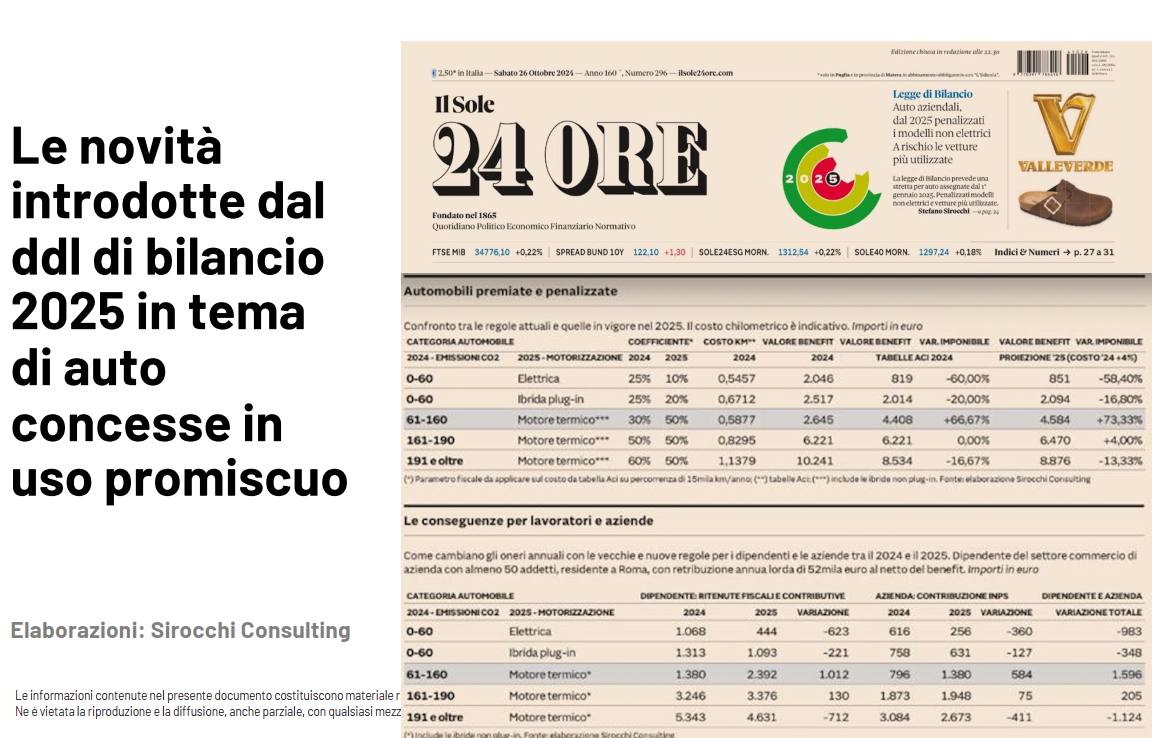 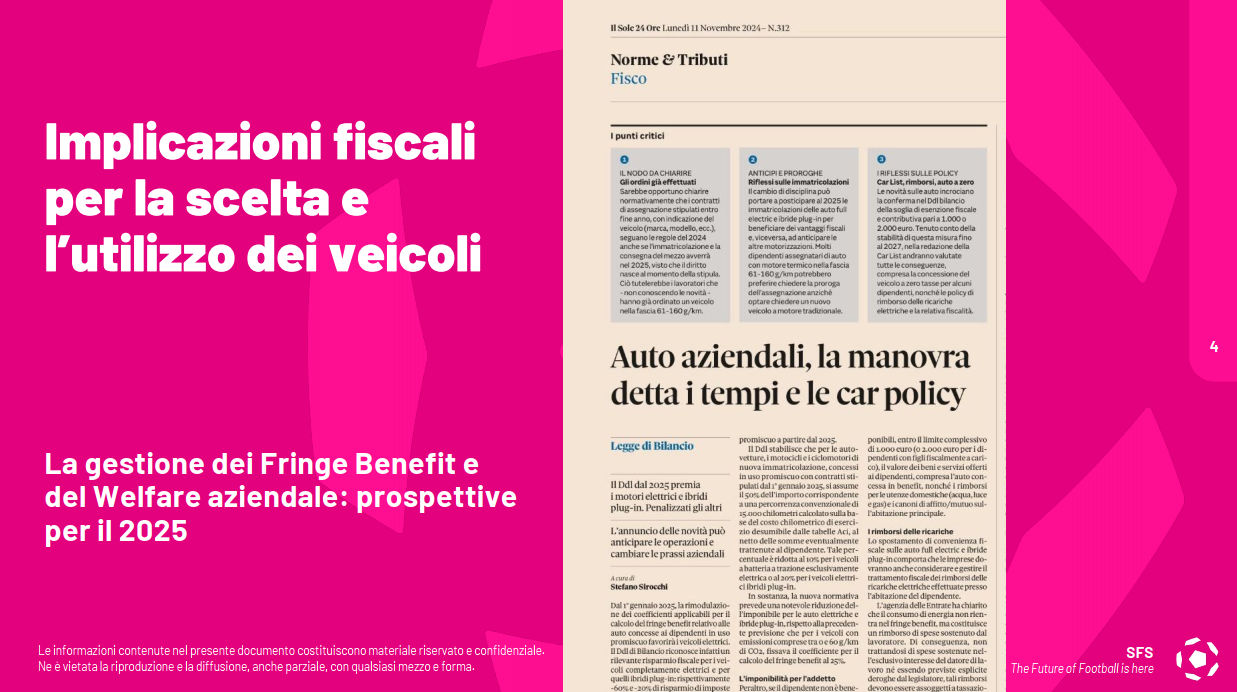 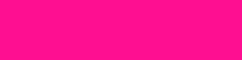 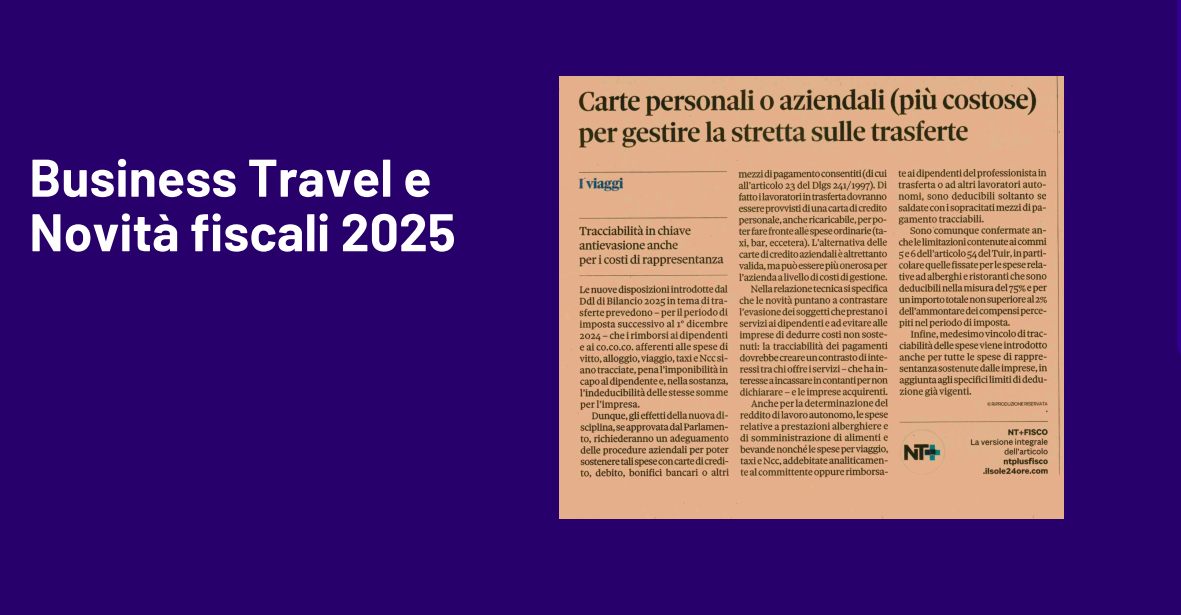 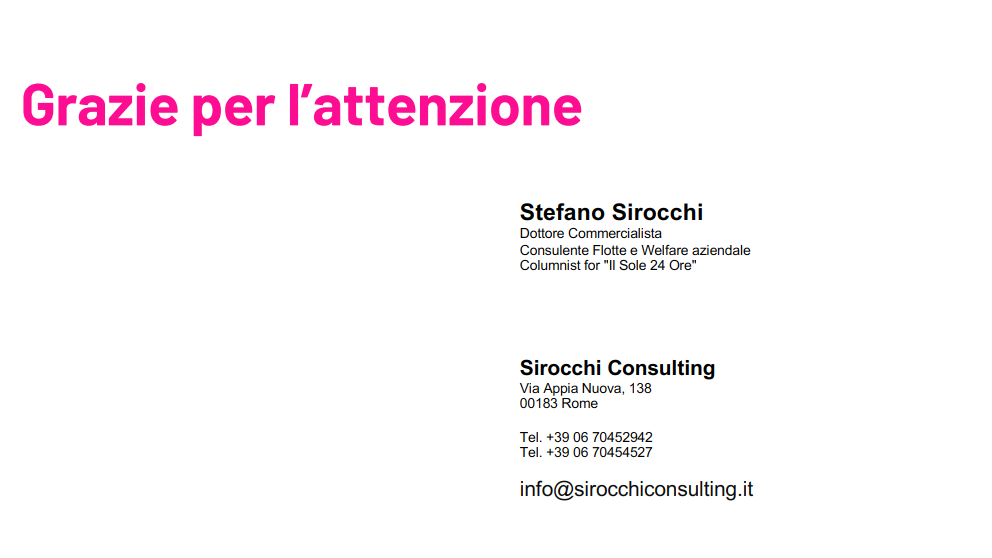 FISCO E FLOTTE
Grazie per l’attenzione